Многогранники, вписанные в сферупирамида
[Speaker Notes: В режиме слайдов ответы и решения появляются после кликанья мышкой]
Пирамида, вписанная в сферу
Теорема. Около пирамиды можно описать сферу тогда и только тогда, когда около основания этой пирамиды можно описать окружность. Её центром является точка пересечения перпендикуляра, проходящего через центр этой окружности и перпендикулярного плоскости основания, и плоскости, проходящей через середину бокового ребра и перпендикулярной этому ребру.
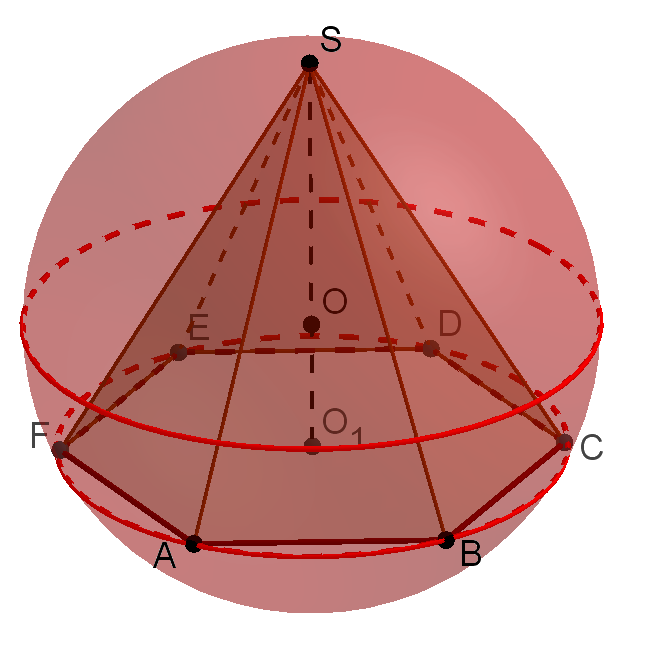 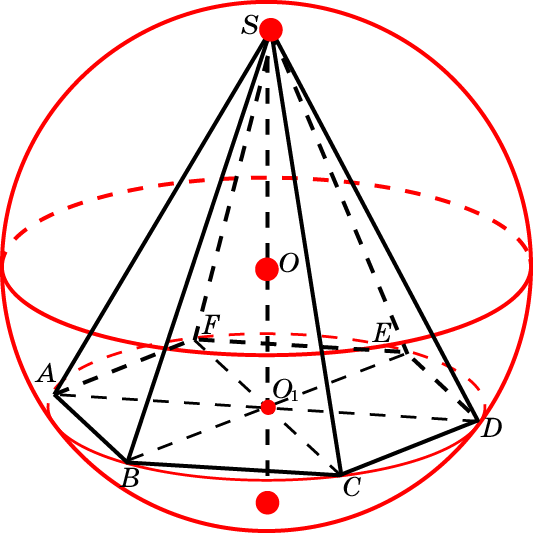 [Speaker Notes: В режиме слайдов ответы и решения появляются после кликанья мышкой]
Пирамиду с описанной около неё сферой можно получить в программе GeoGebra. Для этого построим многоугольник, вписанный в окружность. Построим пирамиду, основанием которой является данный многоугольник. Отметим центр P окружности, описанной около её основания. Через точку P проведём прямую p, перпендикулярную плоскости основания. Через середину бокового ребра проведём плоскость, перпендикулярную этому ребру. Найдём точку O пересечения этой плоскости с прямой p. Используя инструмент «Сфера по центру и точке», построим сферу с центром O и вершиной основания. Она будет искомой сферой, описанной около данной пирамиды.
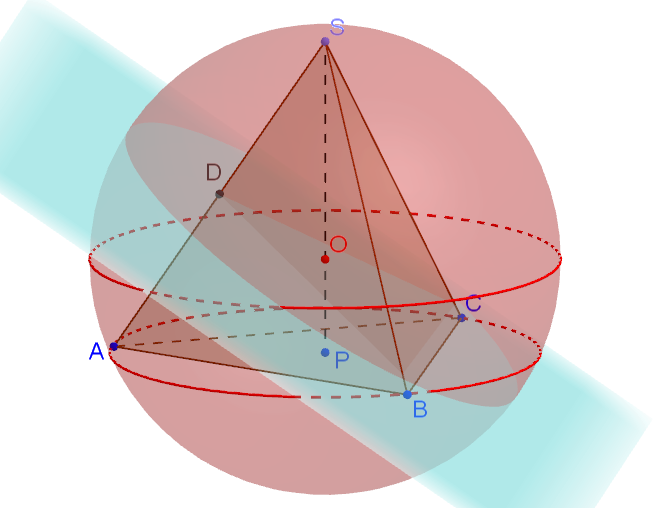 [Speaker Notes: В режиме слайдов ответы и решения появляются после кликанья мышкой]
Для нахождения радиуса сферы, описанной около правильной пирамиды, заметим, что эта сфера будет описана около конуса, описанного около пирамиды. Следовательно, радиус сферы, описанной около пирамиды, равен радиусу сферы, описанной около конуса, описанного около этой пирамиды.
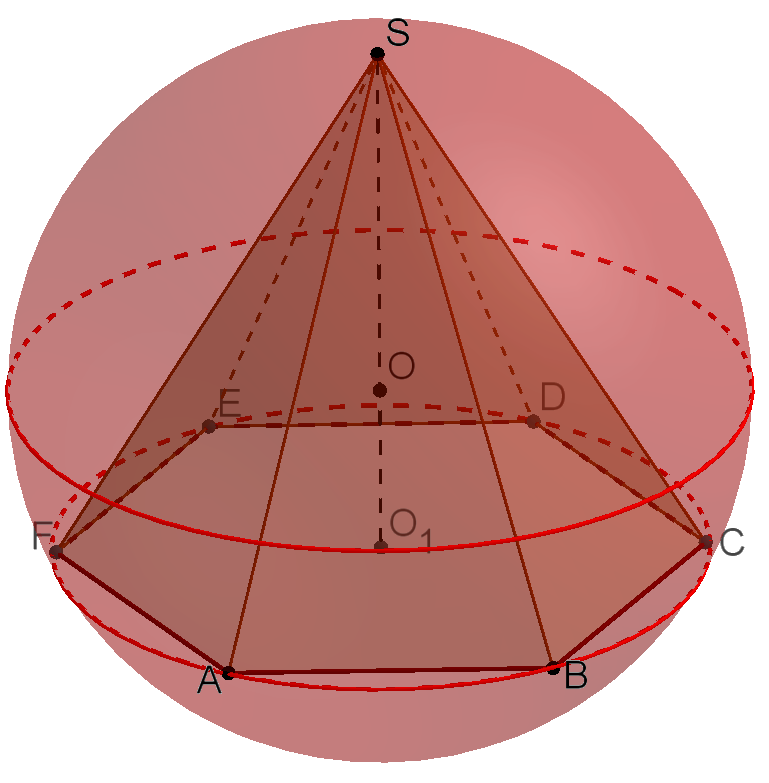 [Speaker Notes: В режиме слайдов ответы и решения появляются после кликанья мышкой]
Найдите радиус сферы, описанной около тетраэдра, все рёбра которого равны 1.
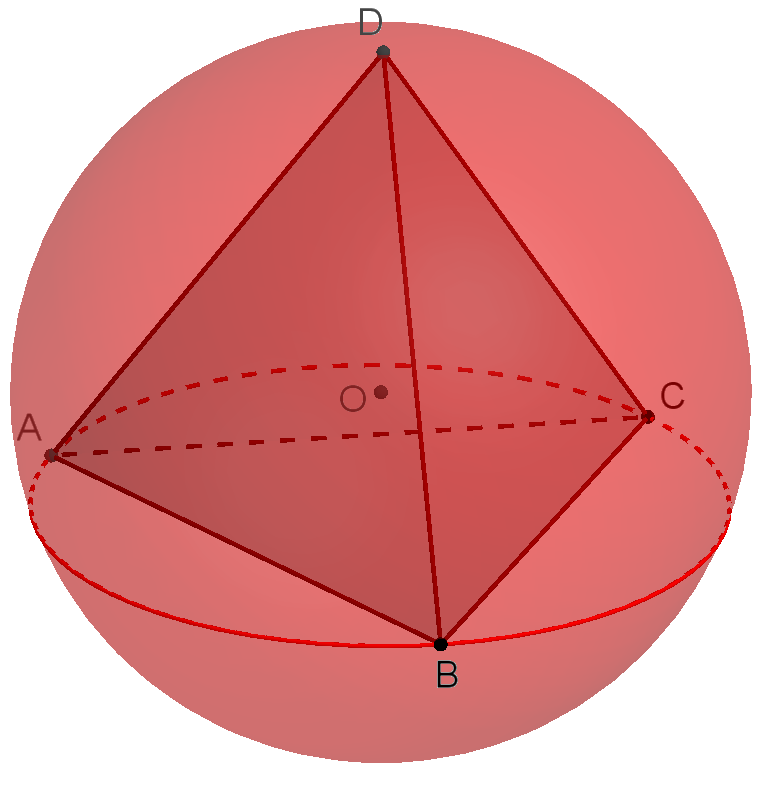 Решение. Сфере будет описана около конуса,
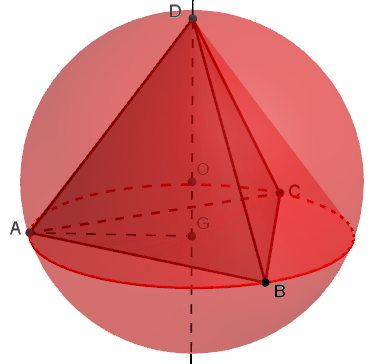 В пирамиде SABC боковое ребро SC равно 2 и перпендикулярно плоскости основания ABC, угол ACB равен 90о, AC = BC = 1. Найдите радиус описанной сферы.
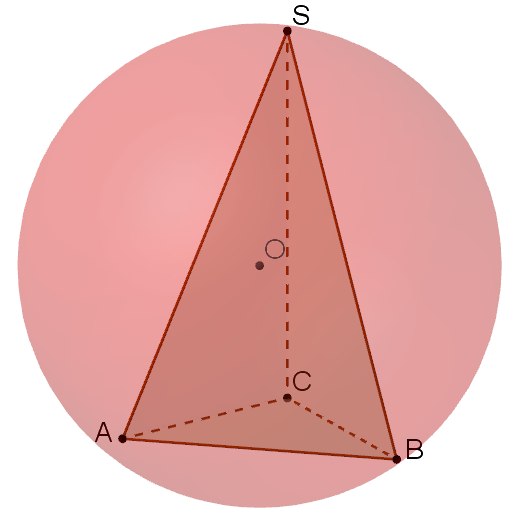 Найдите радиус сферы, описанной около правильной треугольной пирамиды, боковые рёбра которой равны 1, и плоские углы при вершине равны 90о.
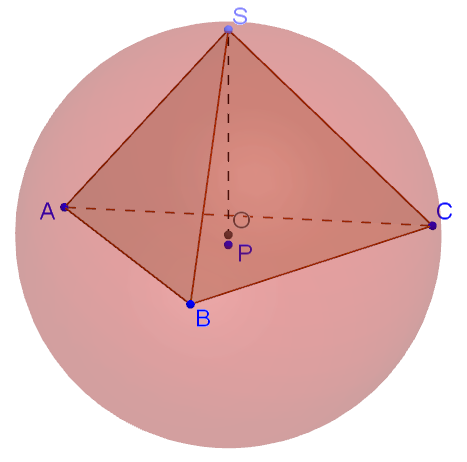 Найдите радиус сферы, описанной около четырёхугольной пирамиды SABCD, основанием которой является прямоугольник со сторонами a и b, а боковое ребро SA перпендикулярно плоскости основания и равно c.
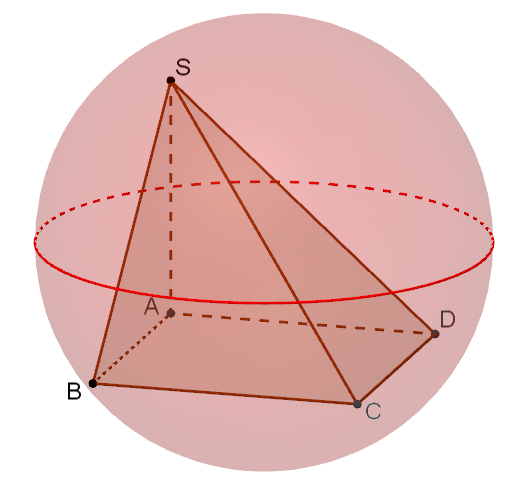 Найдите радиус сферы, описанной около правильной четырёхугольной пирамиды, рёбра которой равны 1.
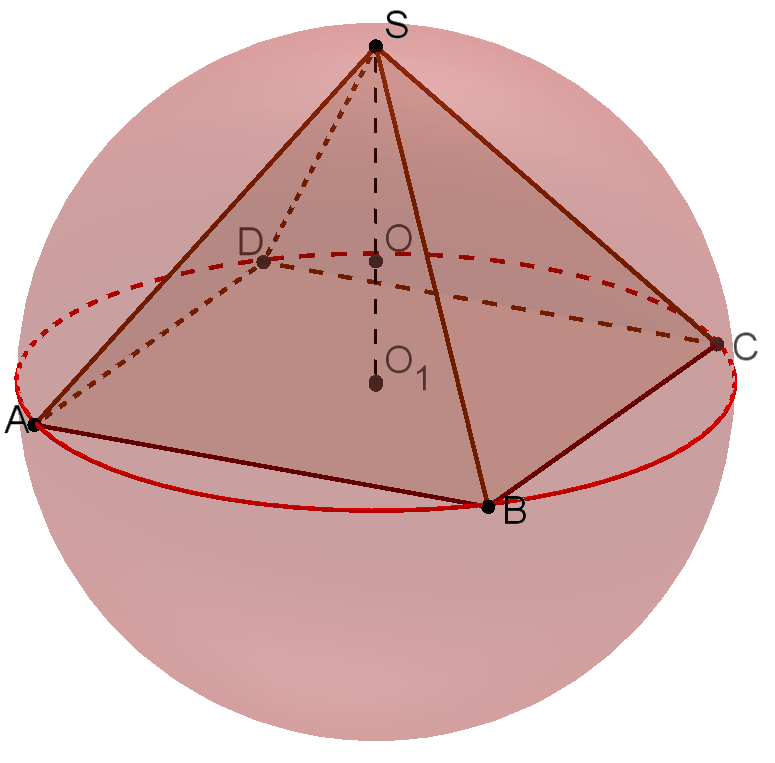 Найдите радиус сферы, описанной около четырёхугольной пирамиды, боковые рёбра которой равны 2, а основанием является прямоугольник со сторонами 1 и 2.
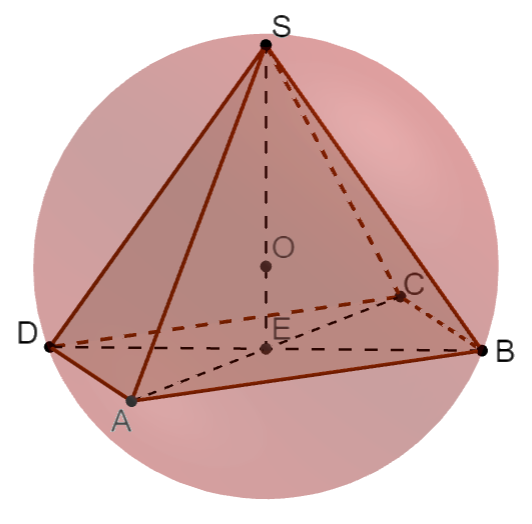 Найдите радиус сферы, описанной около правильной 4-угольной пирамиды, стороны основания которой равны 2, а боковые рёбра равны 3.
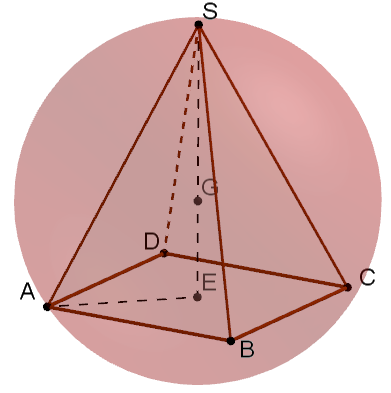 Решение. Сфере будет описана около конуса,
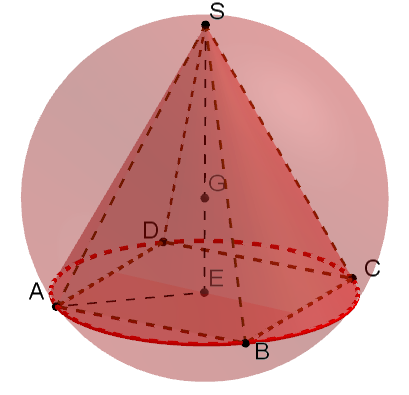 Найдите радиус сферы, описанной около правильной шестиугольной пирамиды, стороны основания которой равны 1, а боковые рёбра равны 2.
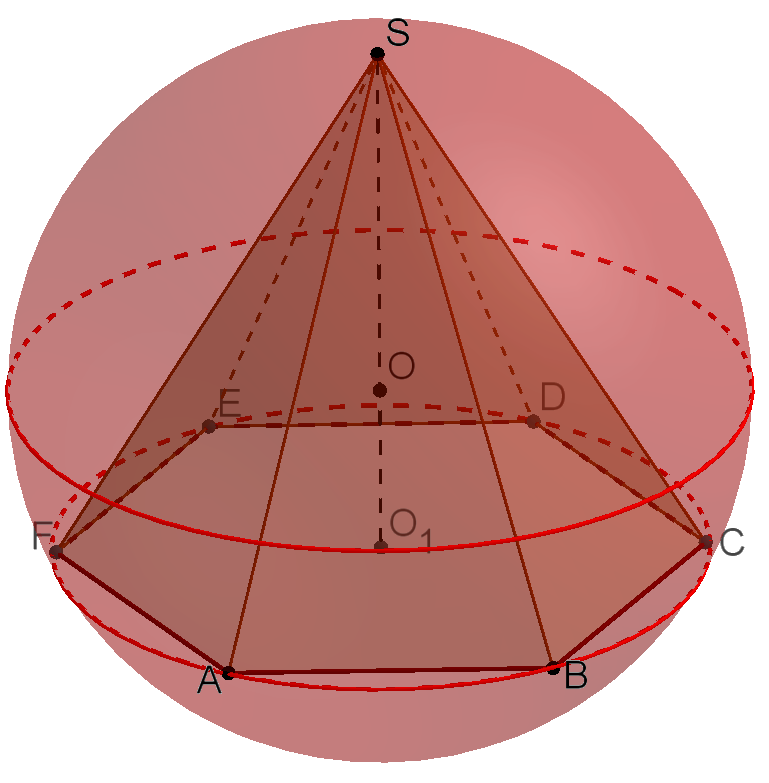 Решение. Сфере будет описана около конуса,
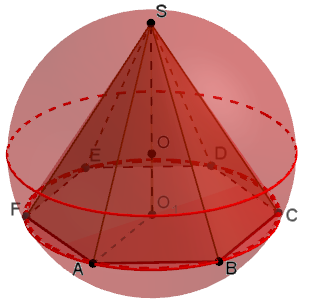 Найдите радиус сферы, описанной около единичного октаэдра.
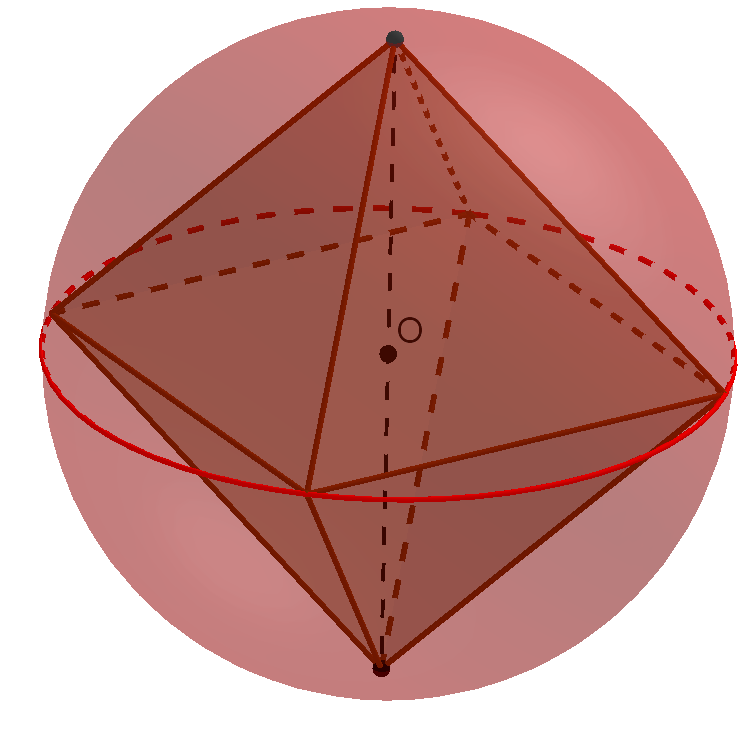 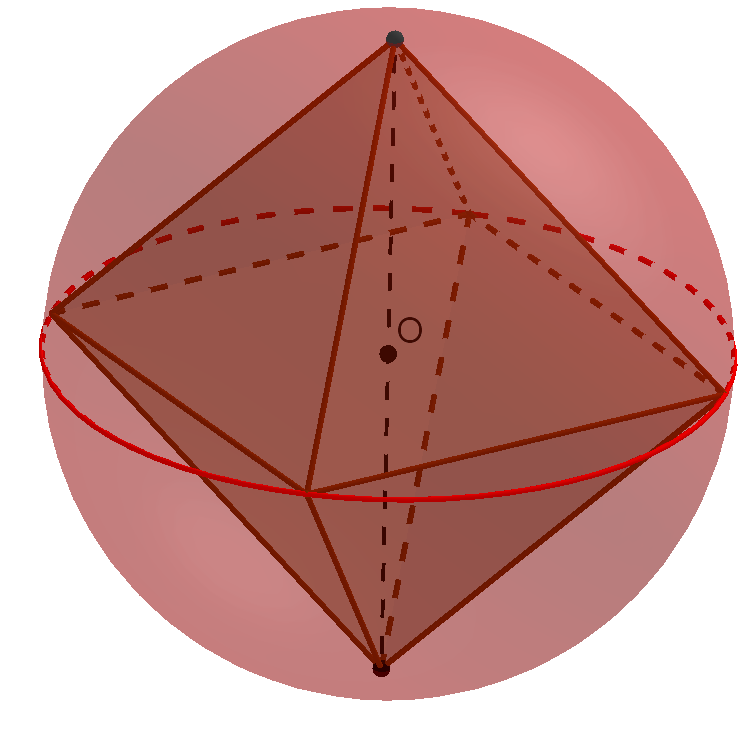 Найдите радиус сферы, описанной около единичного икосаэдра.
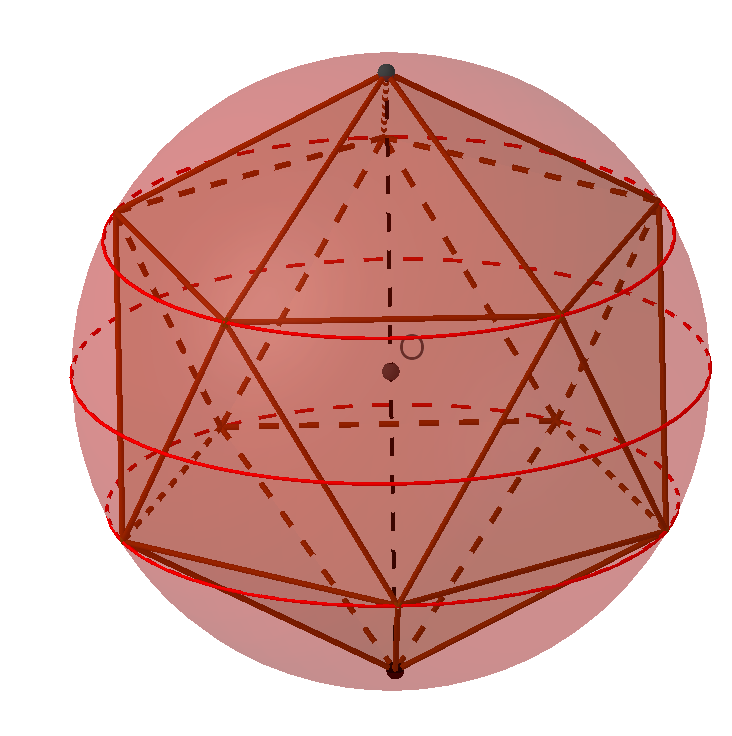 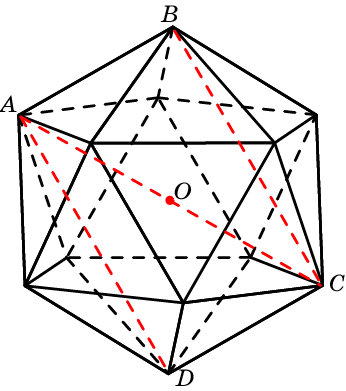 Найдите радиус сферы, описанной около единичного додекаэдра.
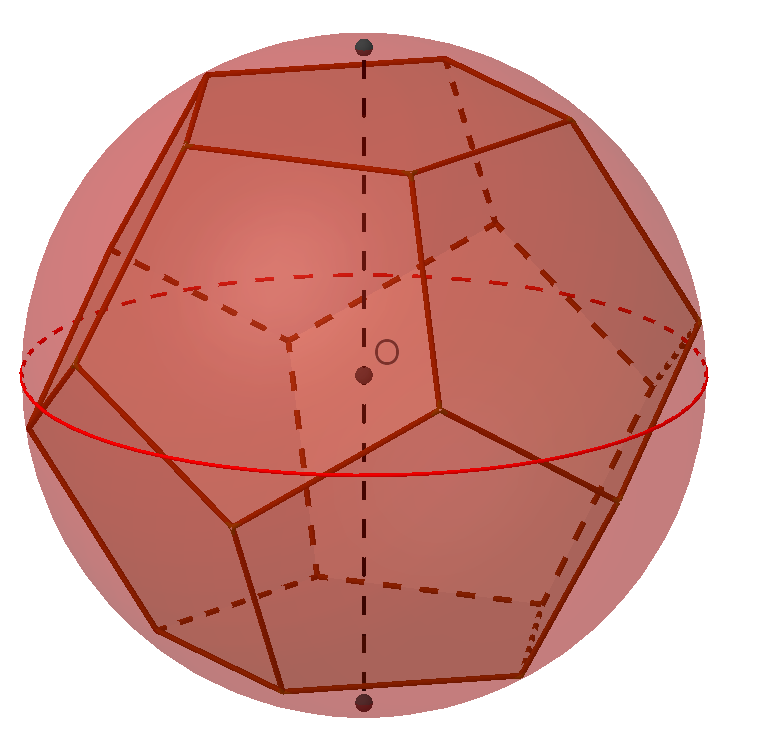 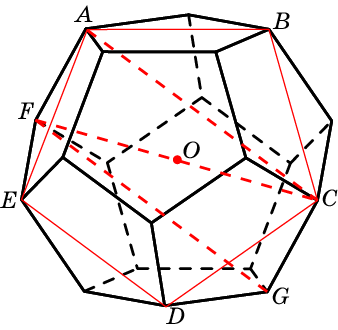